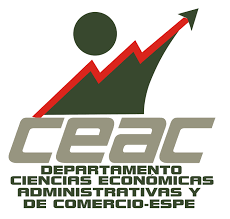 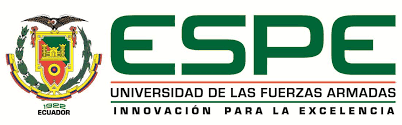 DEPARTAMENTO DE CIENCIAS ECONÓMICAS ADMINISTRATIVAS Y DE COMERCIO
 
CARRERA DE INGENIERÍA EN MERCADOTECNIA
 
  
TEMA: IMPACTO DE LOS REQUERIEMTOS DE CAPACITACIÓN EN EMPRESAS PÚBLICAS Y PRIVADAS DEL DISTRITO METROPOLITANO DE QUITO

 
 AUTORES: ENRÍQUEZ MARÍA JOSÉ
                     SÁNCHEZ MARÍA FERNANDA
                                                       
DIRECTOR: ING. MANTILLA VARGAS ALFREDO FARID
 
SANGOLQUÍ  2018
Capítulo I
Antecedentes
MARCO TEÓRICO
Teoría de las relaciones humanas
Kurt Lewin
Elton Mayo
Trato diferente al talento humano 
Mejorar las relaciones humanas
Alcanzar la eficiencia total en la organización 
El talento humano es el mejor recurso que tiene una organización
CAPÍTULO II: Estudio de Mercado
Objetivos
HIPÓTESIS
H0
H1
La capacitación a los empleados de las diferentes áreas de las empresas públicas y privadas del Distrito Metropolitano de Quito no tiene un impacto positivo en la productividad empresarial.
La capacitación a los empleados de las diferentes áreas de las empresas públicas y privadas del Distrito Metropolitano de Quito tiene un impacto positivo en la productividad empresarial.
TAMAÑO DE LA MUESTRA
Muestra: Las empresas públicas y privadas activas del Distrito Metropolitano de Quito
CÁLCULO DE LA MUESTRA:
N: Población  23020 empresas 
k: Nivel de confianza 95% = 1,96
e: Error 5% = 0,05
p: Probabilidad de éxito 50% = 0,5
q: Probabilidad de fracaso 50%= 0,5
ANÁLISIS UNIVARIADO
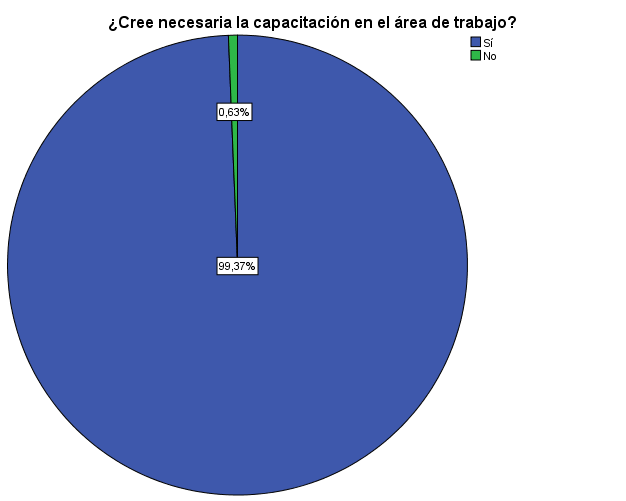 Análisis ejecutivo
Análisis comparativo
99% independientemente de cual sea el área de trabajo afirma que la capacitación es necesaria y fundamental para el desarrollo de sus funciones
Ensayo, el 17 de marzo de 2014 por Peirane, Rodrigo para la revista Gestiópolis se afirma que la capacitación es la respuesta a la necesidad que tienen las empresas o instituciones de contar con un personal calificado y productivo
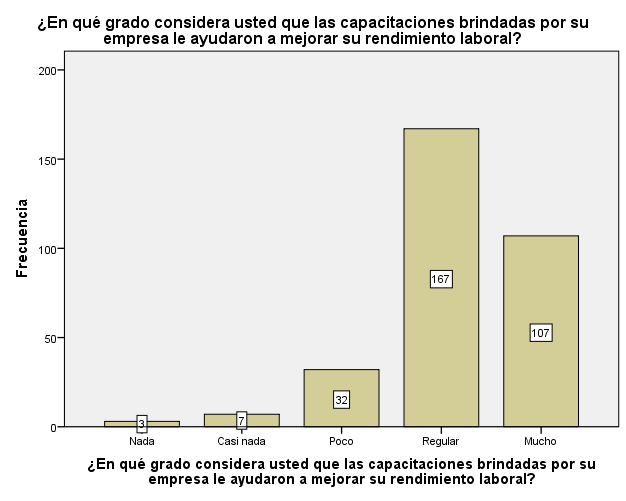 Análisis ejecutivo
Análisis comparativo
Rico Patricia,  artículo publicado el 12 de marzo de 2014 en la revista Gestiópolis informa que tener un plan de capacitación eleva el rendimiento de los colaboradores.
53% que la capacitación recibida en la empresa mejoró de manera regular el rendimiento laboral, sin embargo un 34% afirma que la capacitación si le ha permitido mejorar
ANÁLISIS BIVARIADO
La mayor contingencia se asocia y relaciona en NO
Correlación baja, es necesario implementar estrategias de mejora.
ANNOVA
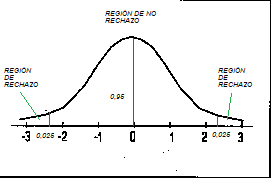 H1: Si existe relación entre si ¿Considera que tiene todos los conocimientos y habilidades para desempeñar su trabajo? y ¿Hace cuánto tiempo se implementó la última capacitación dentro de la empresa?  

H0: No existe relación entre si ¿Considera que tiene todos los conocimientos y habilidades para desempeñar su trabajo? y ¿Hace cuánto tiempo se implementó la última capacitación dentro de la empresa?
CHI CUADRADO
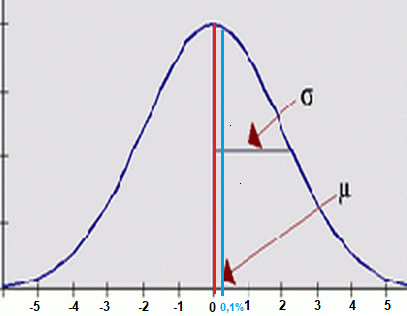 Ho: si el tipo de empresa, ¿Hace cuánto se implementó última capacitación dentro de la empresa? y ¿En qué grado considera usted que las capacitaciones brindadas por su empresa le ayudaron a mejorar su rendimiento laboral? es mayor a 0,05 rechazo H0.
H1: Si el tipo de empresa, ¿Hace cuánto se implementó última capacitación dentro de la empresa? y ¿En qué grado considera usted que las capacitaciones brindadas por su empresa le ayudaron a mejorar su rendimiento laboral? es menor a 0,05 acepto H0.
CAPÍTULO III  ESTUDIO TÉCNICO
PROCESO DE CAPACITACIÓN
MÉTODO GAP
DÓNDE ESTAMOS 
De acuerdo a la investigación de mercados en las empresas se pudo evidenciar que los empleados si reciben capacitaciones pero no se encuentran satisfecho ya que las capacitaciones no les ayudan a mejorar el desempeño laboral.
A DÓNDE DEBERIAMOS LLEGAR 
El Marketing ayudará  a determinar cómo incrementar el nivel de satisfacción del personal con la capacitación y así pueda mejorar el desempeño del empleado en sus actividades dentro de la empresa.
OBJETIVO
Impulsar la aplicación el Marketing a las altas gerencias  de las organizaciones para que exista una capacitación de calidad y el nivel de aprendizaje sea satisfactorio
MARKETING
DÓNDE ESTAMOS 
La responsabilidad social en las empresas está mejorando las relaciones humanas empleador-empleado  es decir cada vez se puede evidenciar que el talento humano es la base más importante de la empresa.
A DÓNDE DEBERIAMOS LLEGAR 
La responsabilidad social corporativa nos puede ayudar para mejorar las condiciones laborales invertir para tener un talento humano motivado y altamente competente
OBJETIVO
Mediante la responsabilidad social corporativa motivar a los altos mandos de la empresa para que brinden capacitaciones continuas al personal de la organización e implementar mejores relaciones laborales
RESPONSABILIDAD SOCIAL
MODELO MATEMÁTICO
Nivel 2: Aprendizaje
Nivel 1:     Satisfacción
Nivel 3: Desempeño en el puesto
Nivel 4: Análisis económico
Fase de evaluación
CONCLUSIONES Y RECOMENDACIONES
Conclusiones
Recomendaciones
Las altas gerencias de todo tipo de organización deben tomar en cuenta estas teorías y estudios  ya que los cursos de capacitación deben ser previamente planificados para identificar los requerimientos capacitación.
En las teorías y papers se  evidenció que toda organización tanto pública como privada debe reconocer los requerimientos de capacitación
Conclusiones
Recomendaciones
Las empresas capacitadoras  deben alinearse a los objetivos de cada organización para satisfacer los requerimientos de capacitación  se necesita presentar un portafolio muy amplio en temas actualizados, para presentar resultados positivos.
¿Cree que son necesarias las capacitaciones en el área de trabajo? El  99,4%  en su totalidad respondieron que sí que es necesaria y fundamental la capacitación en el área de trabajo
¿En qué grado considera usted que las capacitaciones brindadas por su empresa le ayudaron a mejorar su rendimiento laboral? El 53% de empresas aseguran que el rendimiento después de las capacitaciones fueron regular
Identificar como primer punto cuáles son las necesidades de capacitación antes de empezar con los cursos, para poder ofrecer un servicio de calidad y satisfacer las necesidades
Conclusiones
Recomendaciones
Se recomienda el uso de la metodología GAP pues con esta se logra incrementar la productividad de los empleados de las empresas.
Con el método GAP se logró determinar las estrategias y objetivos del presente proyecto con lo cual se pretende incrementar la productividad laboral .
El modelo matemático consta de 4 niveles en el que se pretende evidenciar la satisfacción del empleado, el nivel obtenido de aprendizaje, el desempeño en el puesto, el nivel económico y la fase de evaluación.
Se recomienda aplicar el modelo matemático propuesto en la presente investigación ya que una empresa al realizar una capacitación es necesario  evaluar y dar seguimiento a los resultados que arrojó